The Presidency ofJohn Adams
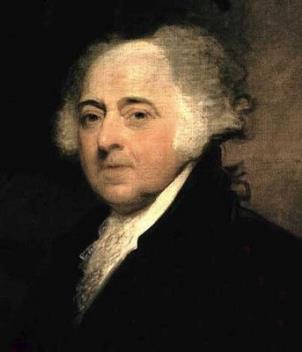 EQ – How did John Adams confront internal & international conflicts during his presidency?
1796
AdamselectedPresident
1 – What problems did thiselection underscore?
Jefferson, the second place finisher, became Adams’ Vice-President
1
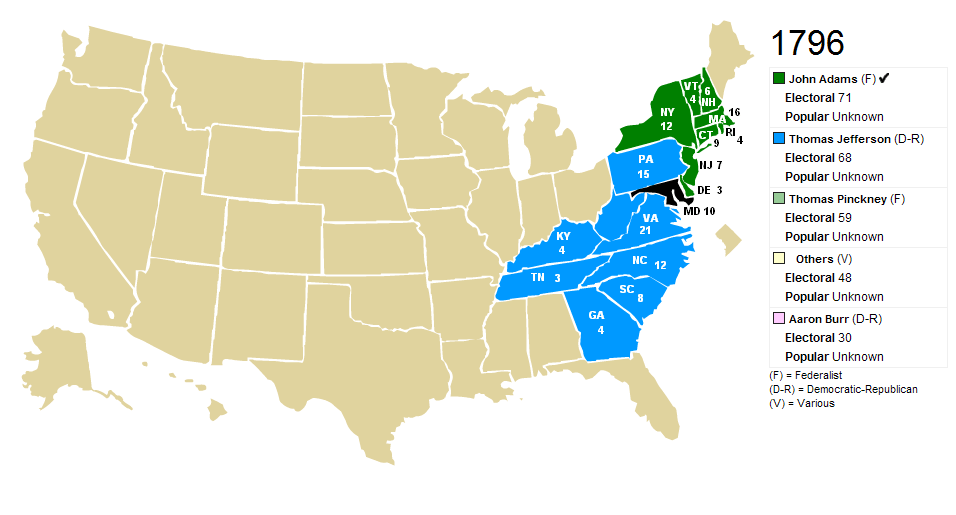 1796
XYZAffair
2 – What effect did this have onUS-French relations?
Hurt US-French relations; foughtagainst French ships (Quasi War)
2
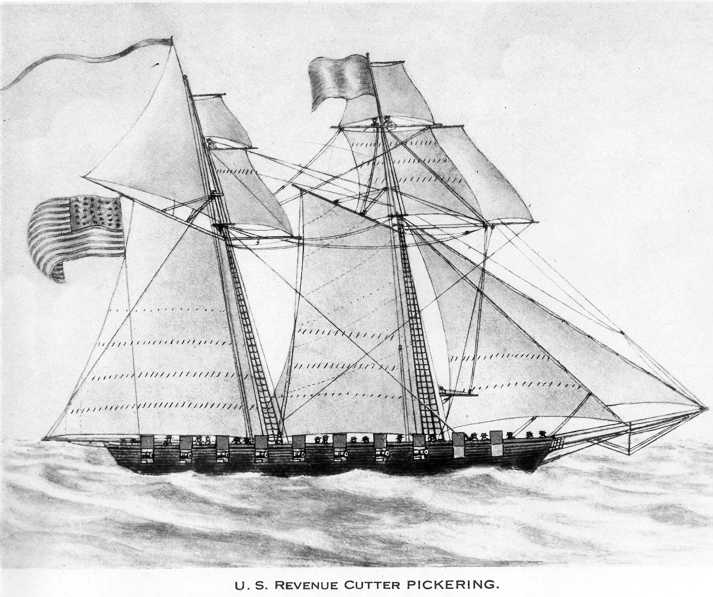 1798
Alien &SeditionActs
3 – What measures werecontained in these acts?
Immigrants who criticize or publiclydiscredit the government can bearrested & deported
3
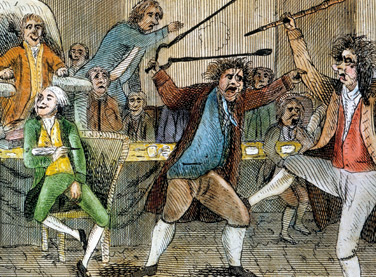 Which party passedthis law?

How did this lawhelp this party?
1798
VirginiaandKentuckyResolutions
4 – What did theseresolutions declare?
Declared the Alien & SeditionActs unconstitutional
4
Who wrote thesecontroversial resolutions?
Why does thiscause aproblem?
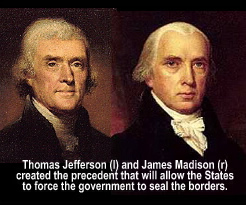 Adams wins the Presidency in theElection of 1796
5
French attack US ships (impressment)
6
XYZ Affair
7
Quasi War (undeclared naval war)
8
Alien & Sedition Acts
9
Virginia & Kentucky Resolutions
10
Jefferson is elected President (1800)
11
What was the effect of Adams’ Presidency on the nation?
Policy Issues for President AdamsCause-and-Effect Activity
Analyze the two given concepts and decide how the first concept caused the second concept
Though you may need to define the term, be sure to write the cause in the box between both terms, NOT the definition!
Jay Treaty(1794)
French impressmentof American ships
Ask yourself…
How did the Jay Treatycause (or lead to) French impressment ofAmerican ships?
Policy Issues for President Adams
Jay Treaty(1794)
French impressmentof American ships
French feelbetrayed becausethe US signed atreaty with Britain
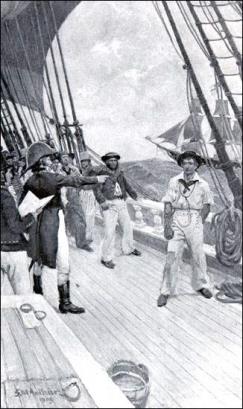 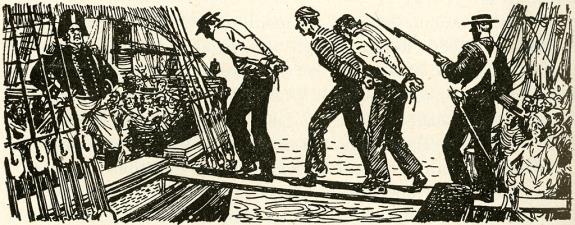 Policy Issues for President Adams
French impressmentof American ships
XYZ Affair
Adams sends mento negotiate peace,but French officialsdemand humiliatingbribes
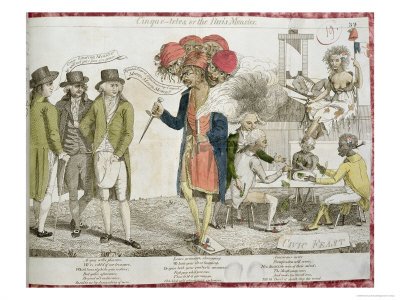 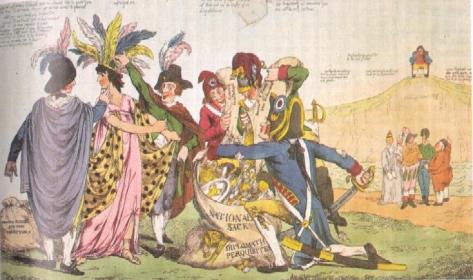 Policy Issues for President Adams
XYZ Affair
Quasi War
Insulated, the USexpands the navy &fights an undeclaredwar with France
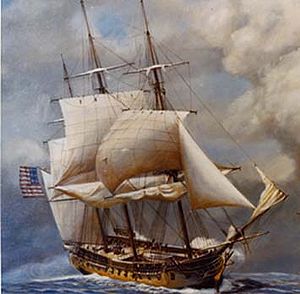 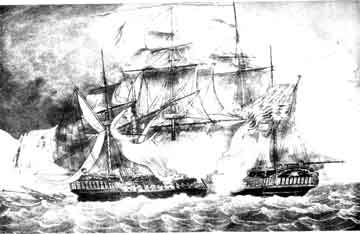 Policy Issues for President Adams
Quasi War
Alien & Sedition Acts
Since most immigrantswere French, US begins to arrest & deportthose who criticizethe government
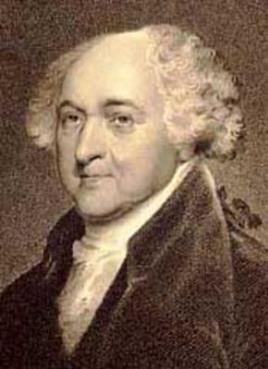 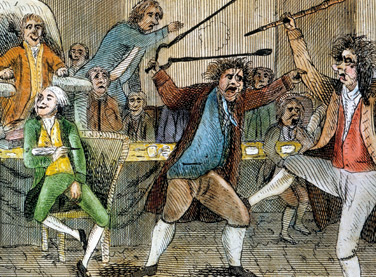 Policy Issues for President Adams
Alien & Sedition Acts
Virginia & KentuckyResolutions
Most immigrantssupported the D-R’s,so Jefferson & Madisondeclare the controversiallaw unconstitutional
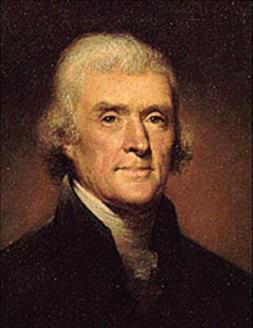 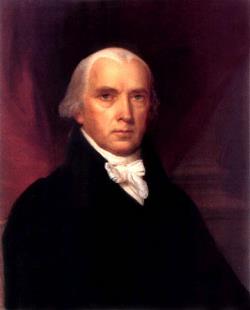 Policy Issues for President Adams
Virginia & KentuckyResolutions
Election of 1800
Alien & Sedition Actsare unpopular, leadingto Adams losing hisbid for re-election
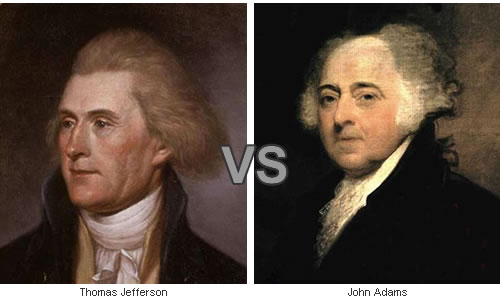 Marbury v. Madison and the “Midnight Judges”
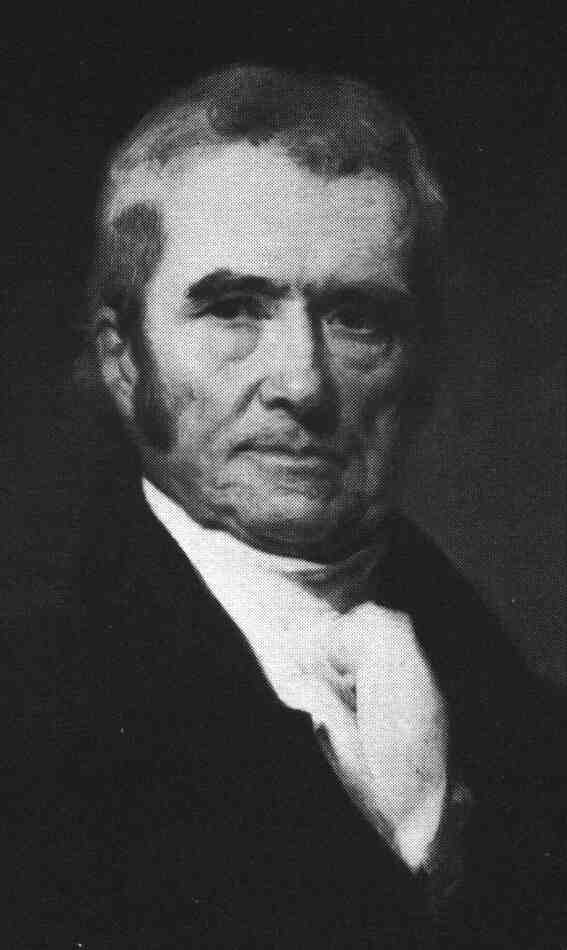 What does Chief Justice John Marshall say is the main duty of the judiciary?
How does Alexander Hamilton uphold the principle of judicial review?
On what point do Marshall and Hamilton disagree?
Chief Justice John Marshall
Quick Assessment
What was the impact of the Virginia andKentucky Resolutions?

While President, what was Washington’sforeign policy?

What laws gave the U.S. the power to deportimmigrants who criticized the government?

Marbury v. Madison established what principle?

How did Jay’s Treaty possibly lead to theXYZ Affair?